Boccia Canada Competition Development Pathway
Training Phase
Certification Phase
Maintenance Phase
Register for evaluation with Boccia Canada
Minimum 16 Years old
MSM-Teaching &Learning
MSM- Making Ethical Decisions
MSM- Plan a Practice
MSM -Design a basic Sport Program
Build Coach Portfolio *
20 PD points with Boccia, NCCP  or other Professional Development activities
Leadership Plan
Yearly Training Plan
CAC Comp Dev MSM
3 Practice Plans
Coach Assessment
Coaching and Leading effectively
Advanced Coaching Diploma or Masters Degree in HP coaching and Technical Leadership
Emergency Action Plan
Managing Conflict
Athlete/Team Orientation
Manage a Sport Program
Leading Drug Free Sport
Competition Report
MED Online Evaluation
Learning Facilitator Training and Updates
Psychology of Performance**
Drug Free Sport Online Eval.
Developing Athletic Abilities**
Managing Conflict Online Eval.
Prevention & Recovery**
Making Headway  Online Module
Evaluator Training and Updates
Performance Planning
* Evaluation by Mentors/external evaluators
Advanced Practice Planning
**  To be completed before  the Performance Planning Module
Mentor Training and Updates
Boccia Canada
CSI Network 


** To be completed before Mentoring Module
Analyse Technical & Tactical Performance **
Observation in Training
Master Learning Facilitator and Evaluator Training and Updates
Analyse Technical & Tactical Mentoring program
Observation in Competition
Dev Coach
Trained
Dev Coach Certified
Dev Coach Maintained
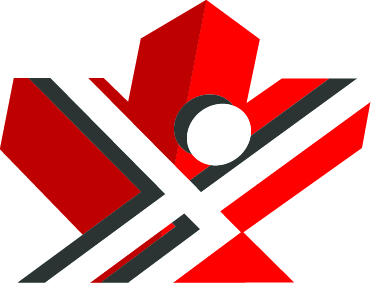 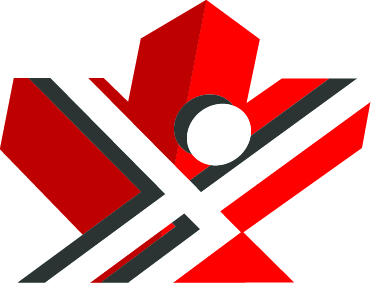 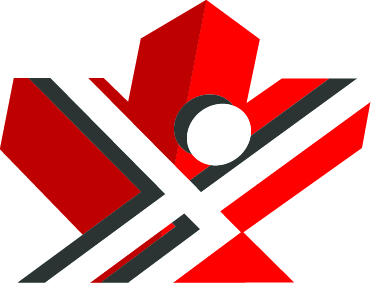 [Speaker Notes: Coaches can complete the Analyse Tech/Tact performance module before they complete all the MSM modules. They CANNOT compelte the mentoring until after the Tech/Tac module.]